Elementary World  Language 
Technology Option for Consideration
June 10, 2014
[Speaker Notes: Elementary World Language (FLES)]
Current Elementary World Language FLES Program Model
Grades K-2: 
3X week; 30 minutes each; total 90 minutes

Grades 3-5:  
2X week; 30 minutes each; total 60 minutes
Foundation for Continuous Support for World Language Learning
FLES teachers/families have seen changes of second language acquisition with the additional hour added in K-2.
Dr. Roberts’ charge: find a way to add time (“touches”) for grades 3-5; without adding staff and using technology if possible
[Speaker Notes: Can we talk about what research says about daily “touches’ with language]
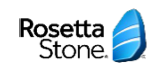 An option to consider
Rosetta Stone Program Learning Model

Independent study model using iPads
Access to studying with Rosetta Stone during school day or at home
Individualized instruction according to each learner’s pace
Tools that measure student’s progress 
Tools for parents to be informed of their child’s progress
[Speaker Notes: Allow teachers to modify - differentiate instruction in class; reinforcement]
Why Rosetta Stone?
Critical listening
Speaking practice
Focused on standards-based outcomes
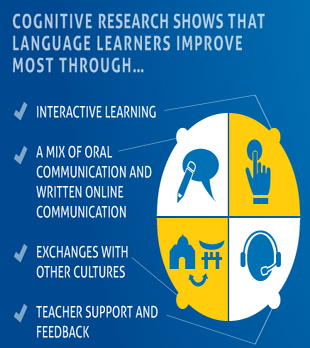 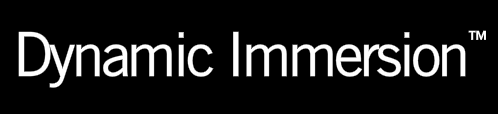 [Speaker Notes: Discuss other programs researched here…….

Standards -- US National standards, WIDA, ACTFL, TOEFL, TESOL and more]
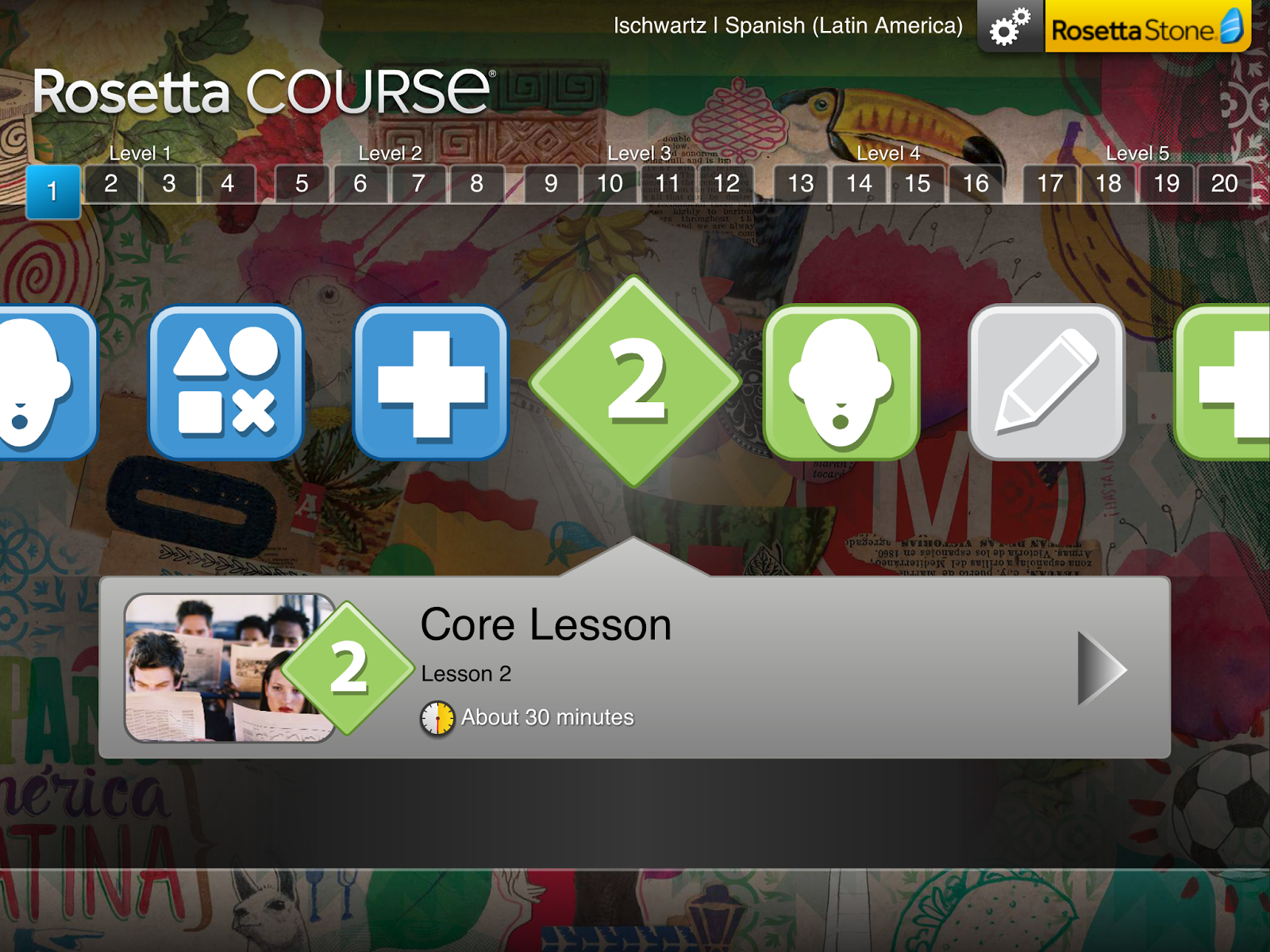 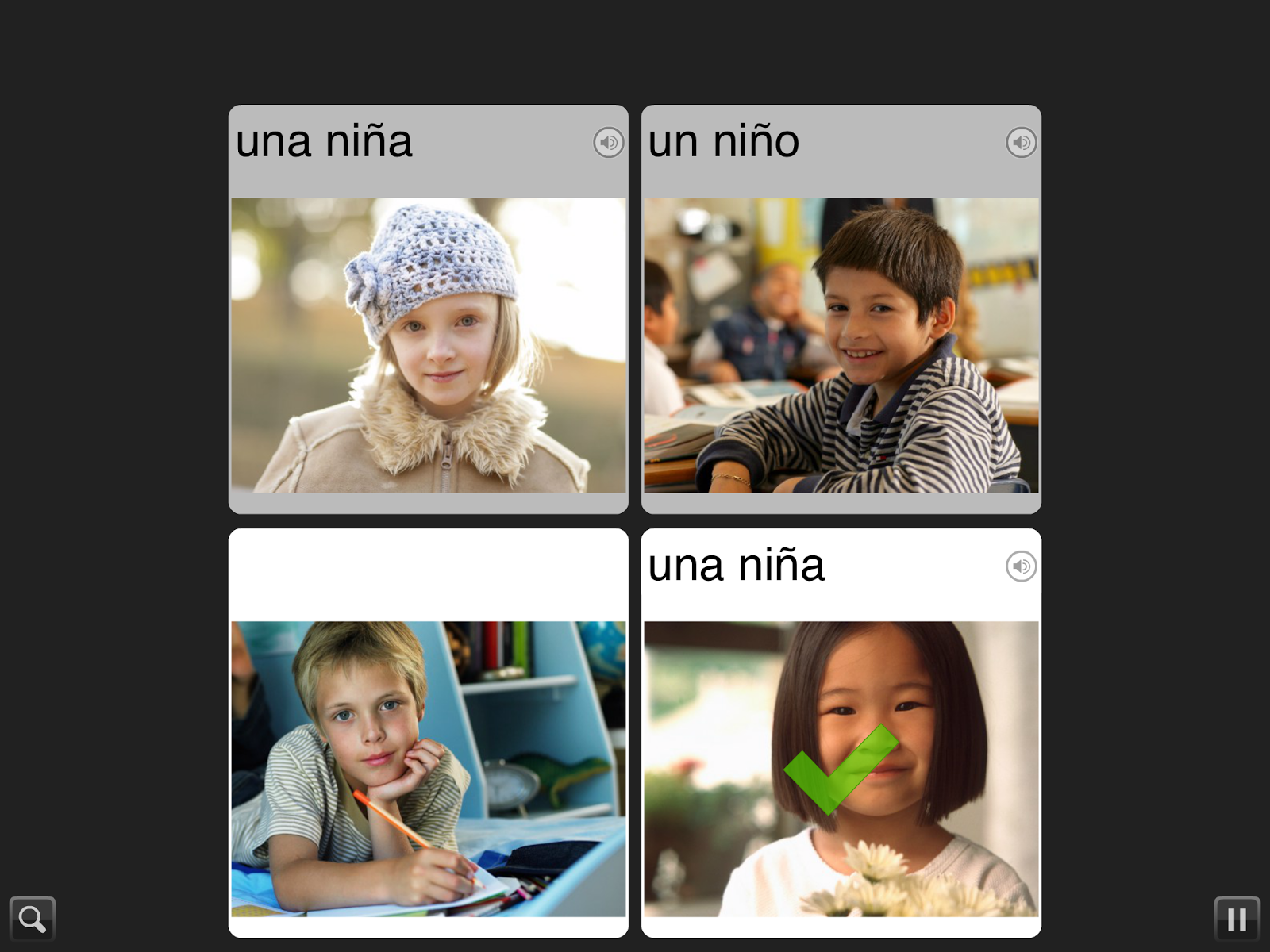 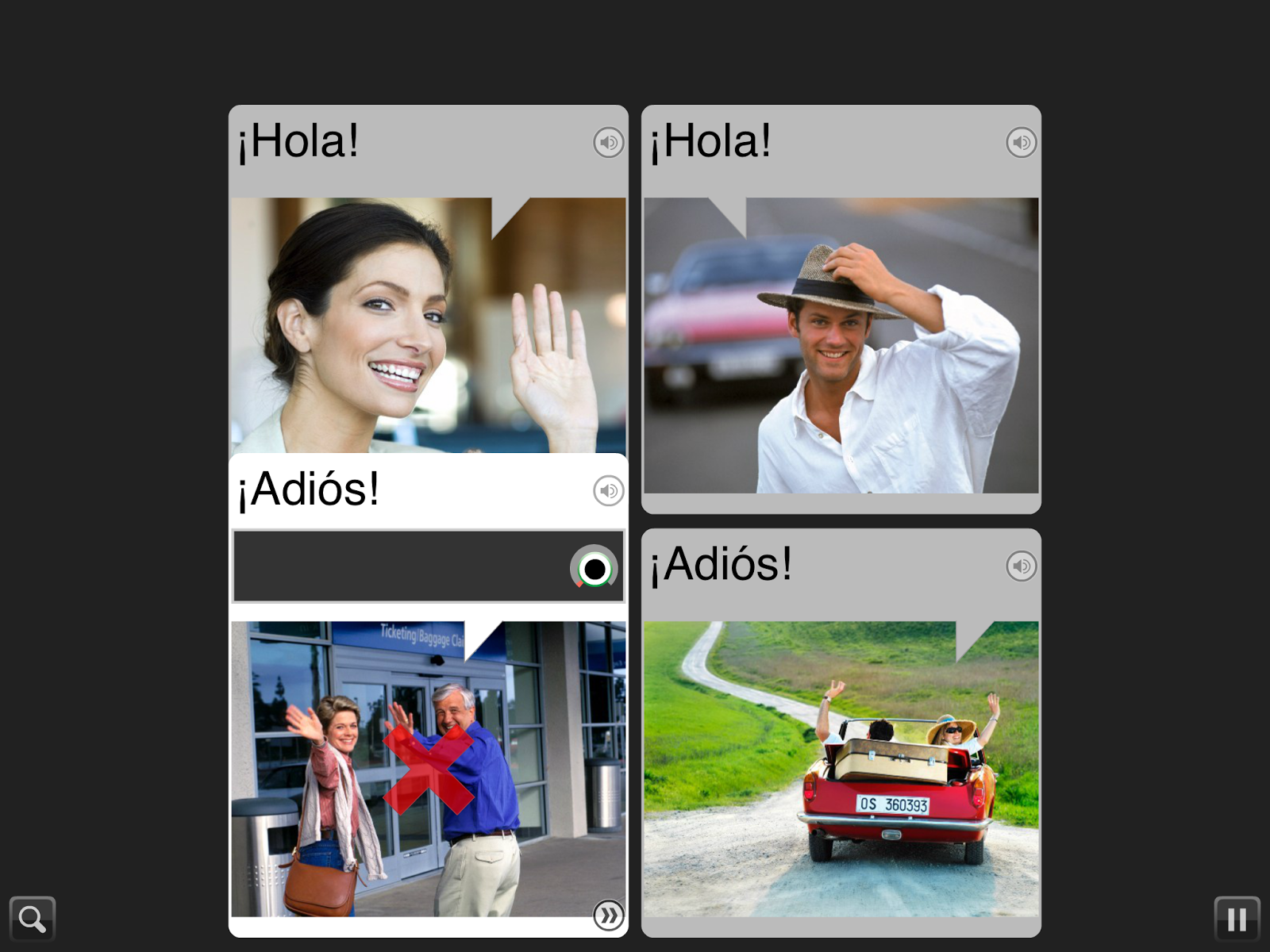 How could Rosetta Stone be used?
Use for 3rd-5th grade students
School (non FLES days)
Bell ringer
Center activity
Before/after school
Home
Daily homework (15 minutes)
Summer
FLES teachers to monitor progress
[Speaker Notes: Explain here why 3rd-5th,]
Support for ELL Students
3-5 ELL D97 Students
Dual language license to support ELL instruction 
Other schools districts reported:
57.3% increase in on ELL scores on ACCESS
Top 10% of learners improved ACCESS score by more than 200%
[Speaker Notes: add comments from ELL teachers here]
Other possible options for use
Staff members
Extra-curricular before/after school  programs
Possible fee-based parent subscriptions
Cost of Rosetta Stone
Three year site licence for 2,000 users
$131,988 (discount of $32,000 for 3 year license)
$21.99/student/year
Timelines for Further Discussion
Determine interest in proceeding
Provide additional information on Rosetta Stone and implementation plan
Questions?